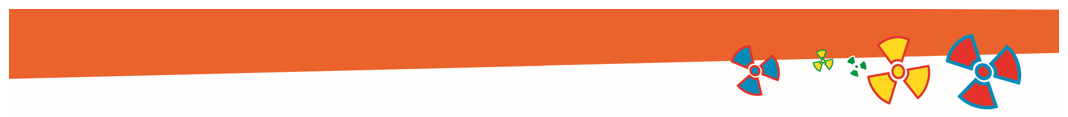 Cilt Tümörlerine RadyoterapiYaklaşımları ve Uygulamaları
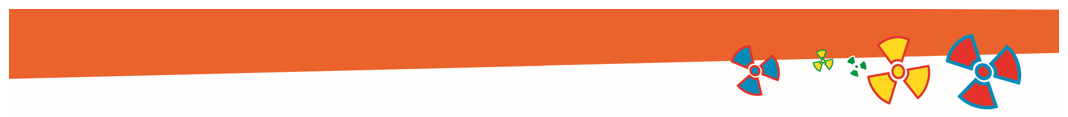 Cilt kanserleri
Tüm neoplazmalar içinde en sık görülen kanser türlerinden biridir.

ABD'de her yıl 1 milyon yeni vaka

Ülkemizde her 100 bin erkekte 1,9, her 100 bin kadında ise 1,3 görülme sıklığına sahiptir. 

Cilt kanserinde yaşam kaybı oranı ise her 100 hastada 1
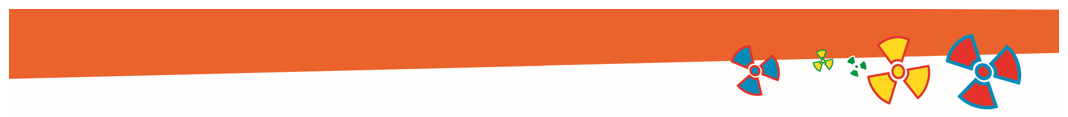 Etyoloji
Ultraviyole (UV) Işınına Maruz Kalmak
Solaryum
Benler
Konjenital (Doğumsal) Melanositik Nevüs
Açık Ten, Çillenme ve Açık Renk Saç
Yaş
Cinsiyet
Kaynak ve Metal İşleri ile Uğraşma
Fototerapi (Işık Tedavisi)
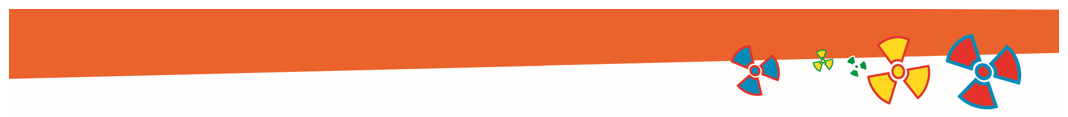 Cilt Kanser Çeşitleri
Malign melanom 

Melanom dışı

Bazal hücreli karsinom 
Yassı epitel hücreli karsinomdur.
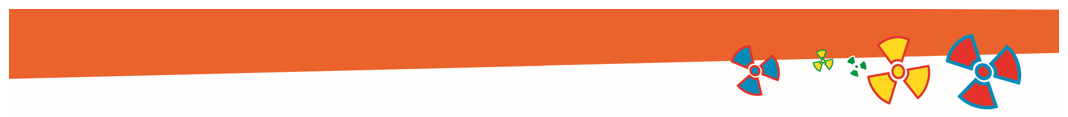 Tedavi Seçenekleri
Cerrahi
Radyoterapi
Kemoterapidir. 

Tedavi seçiminde lezyonun
Histolojisi
Yerleşimi
Hastanın yaşı
Kozmetik ve fonksiyonel durumu göz önünde bulundurularak karar verilir
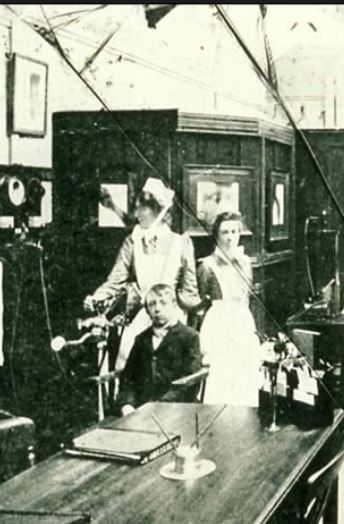 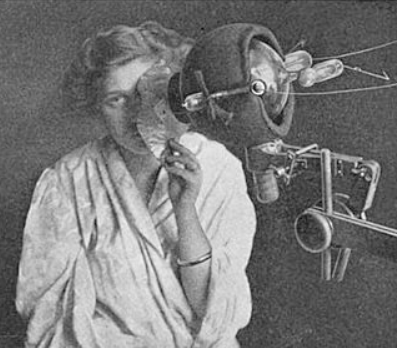 [Speaker Notes: 1895 de X ışın keşfi fizyolojik etkilerinin anlaşılması hemen 3 yıl sonra  Maria Curi nin radyum keşfi  sonrası  ilk Cilt tm lerinde RT kullanılmış  Yaklaşık 100 yıllık bir geçmişi var]
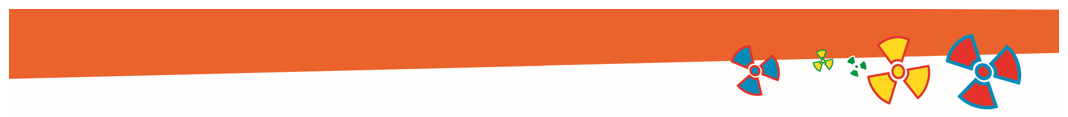 Radyoterapi uygulamaları
Tümörün boyutu, 

Derinliği 

Yerleşim yerine göre karar  verilir.
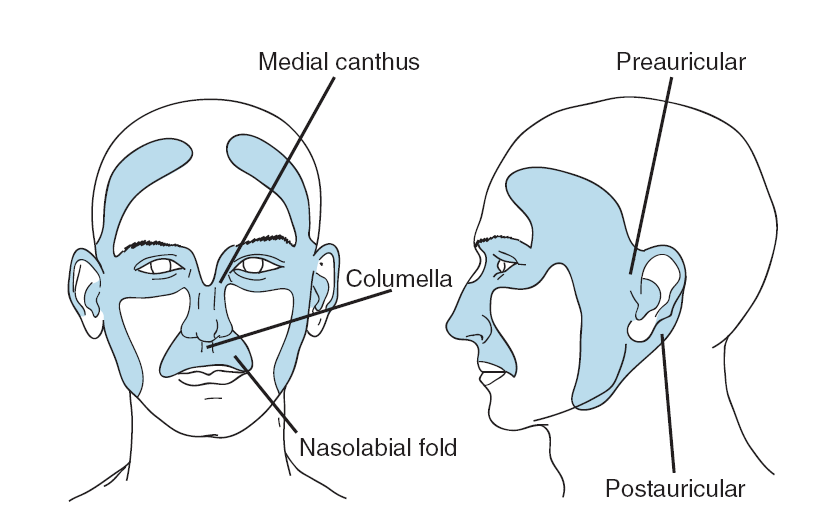 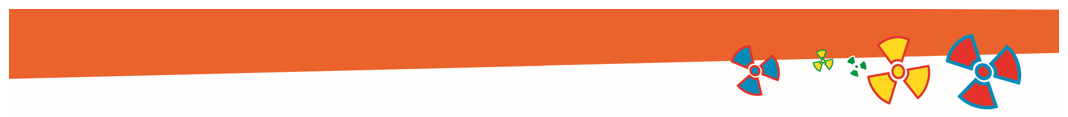 Similasyon
Similasyon uygulanacak hastanın lezyon derinliğini belirlemek amacıyla bilgisayarlı tomografi ile çekimi yapılır.

Lezyonun yerine bağlı olarak 
Vakumlu yatak, 
Termoplastik maske, 
Kişiye özel bolus kullanılır.
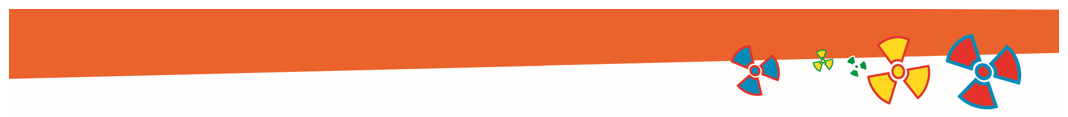 Tedavi Seçenekleri
Orta voltaj tedavi üniteleri, 
Lineer hızlandırıcı aygıtlarını foton ve elektronları,
Brakiterapi tedavide kullanılabilinir. 

Kullanılan makine ve seçilen ışın tipine göre 
Hastaya özel maske, 
Çevre dokuları korumak için kurşun bloklar kullanılabilinir.
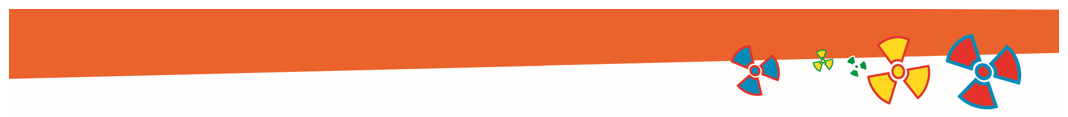 Bolus
Elektronların yüzeyel lezyonların tedavisinde kullanılmasında

Cilt dozunun yaklaşık %100’e çıkartılması amacıyla kullanılır

Bolus ve cilt arasında hava boşluğu kalmamalıdır.
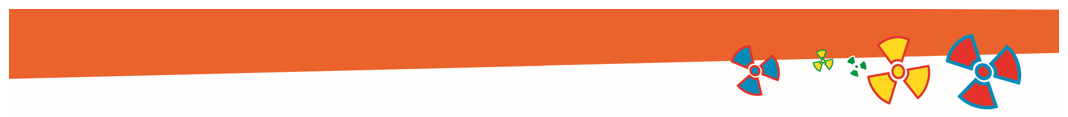 Tedavi Süreci
Toplam tedavi dozu 4-6 haftada 50-60 Gy’dir. 

Hasta her gün aynı pozisyonda tedaviye girer

 Tedavi planına uyum gösterecek şekilde dikkatlice tedaviye alınır.

Haftalık doktor kontrolüne yönlendirilmelidir.
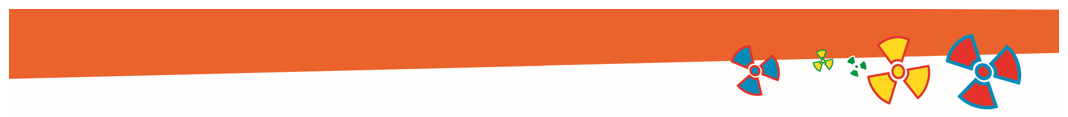 Düşük enerjili  X-ışını
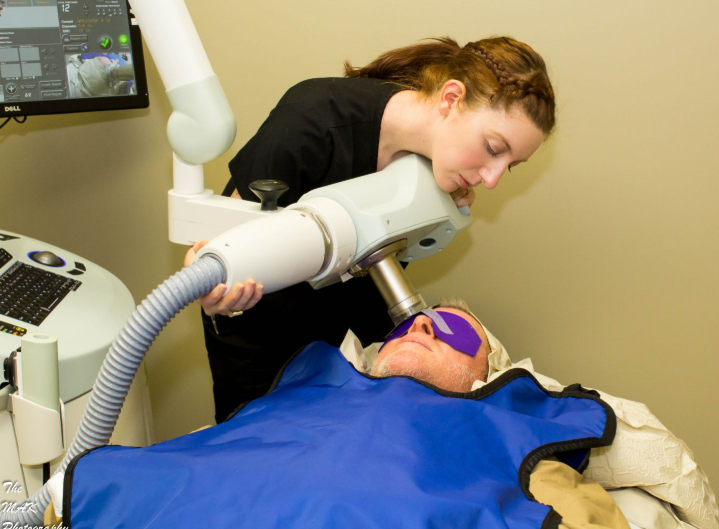 Yüzeyel X-ışını ile RT
50-150kV enerjiye sahip X-ışını
0.5-1cm  derinlikte tm tedavisi

Ortavoltaj X ışını
150-500kV enerjiye sahip X-ışını
2cm derinlikte tm tedavisi
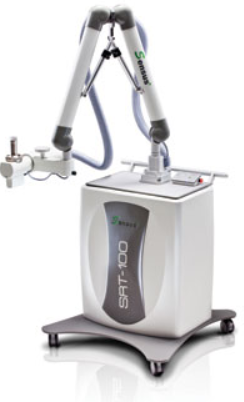 [Speaker Notes: Avantajları yüzey dozları yüksek]
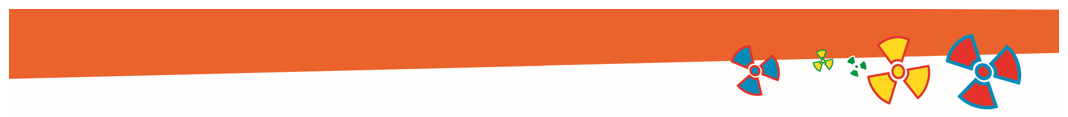 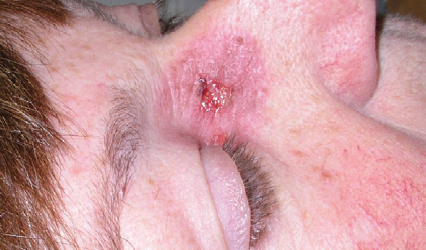 BCC, superfisyal  X-ışını 55Gy/25 fr
RT sonu görünüm
Veness ve Howle, Clin Rad Onc, 2016
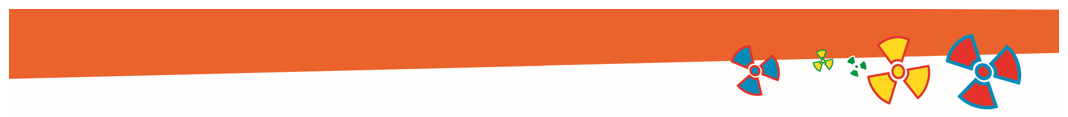 Elektron demetleri
Mega voltaj X ışını üreten lineer akseleratörlerden elde edilir

Pratikte 4-12MeV enerjili demetler kullanılıp  1.5-4cm derinliğe ulaşma potansiyeli vardır 

Bolus gibi maddeler ile yüzey dozları artırılabilir
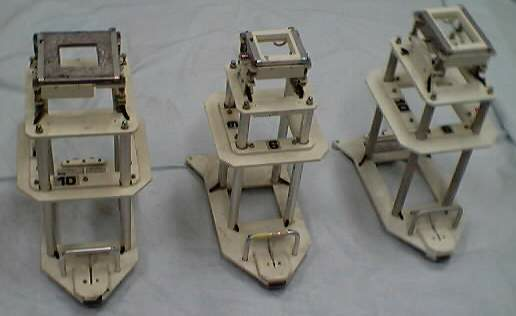 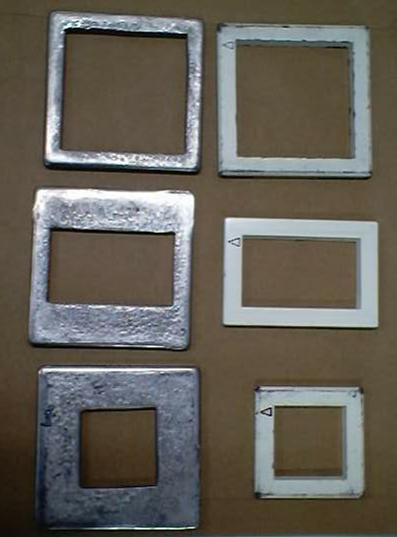 [Speaker Notes: Yüzey dozları düşük bolus kull.]
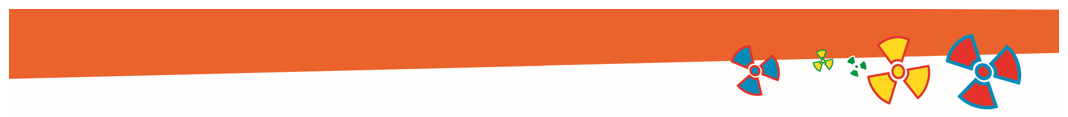 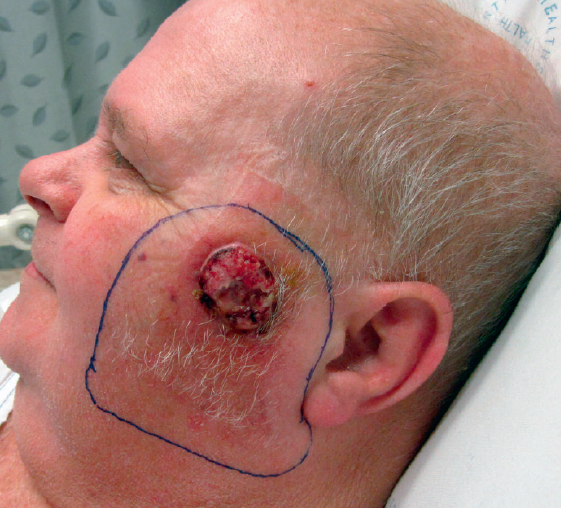 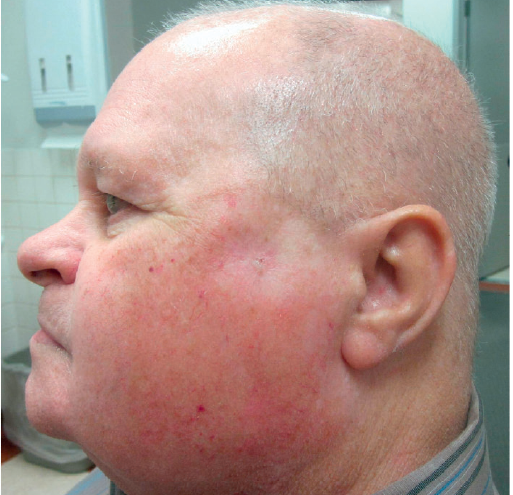 Sol preauriküler SCC, medikal inop 55Gy/25fr 12MeV elktron demet tdv,
RT sonrası 2. ay
Veness ve Howle, Clin Rad Onc, 2016
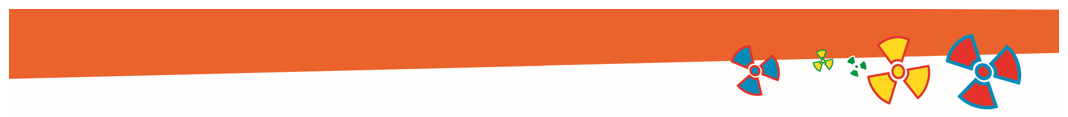 Megavoltaj X-ışını-tomoterapi
RT den 18 ay sonra
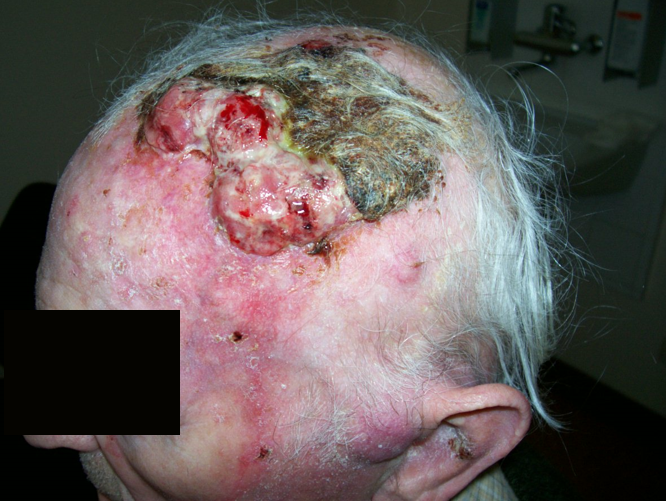 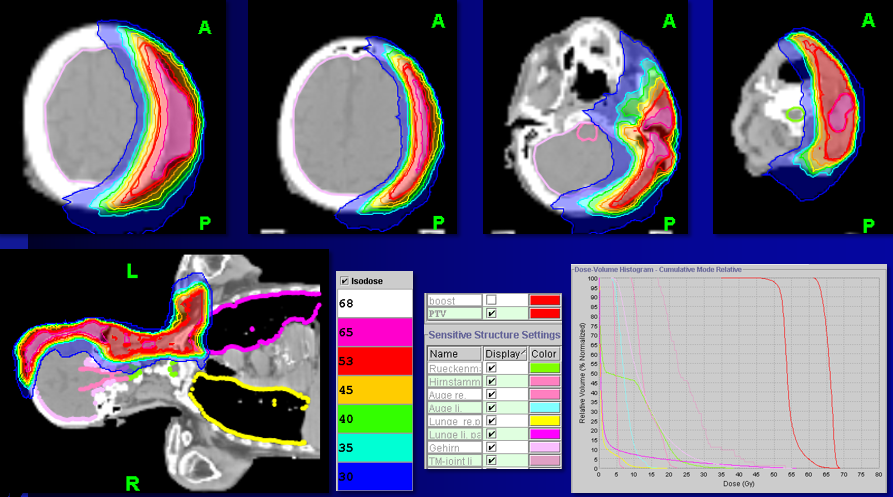 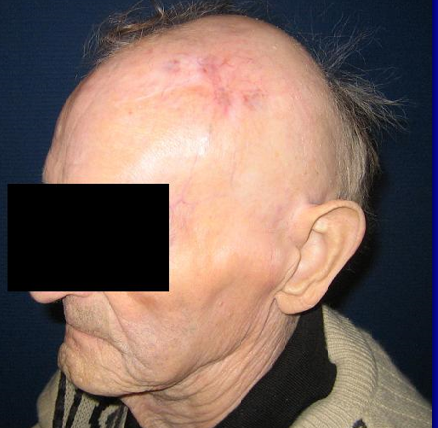 Özşahin M  izni ile
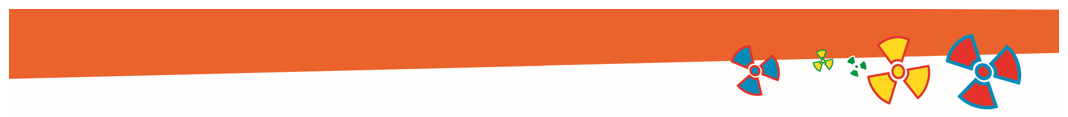 Brakiterapi
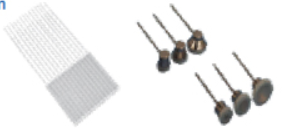 Radyoaktif  kaynağın (genellikle Ir192)  direkt  tümöre veya yakınına yerleştirilmesi ile tedavi

Avantajı, hızlı doz düşmesi nedeni ile normal doku korunması yüksek

Kısa sürede yüksek doz avantajı, 4-6 fr da tedavi bitiyor
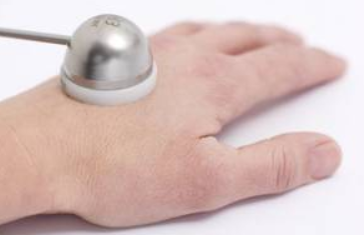 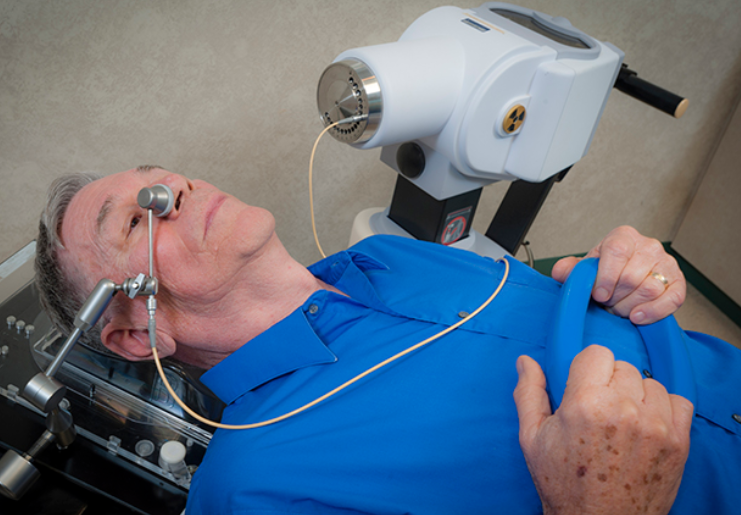 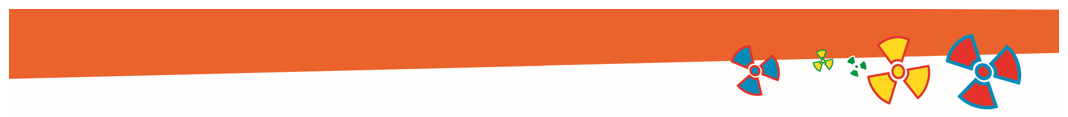 Mold brakiterapi
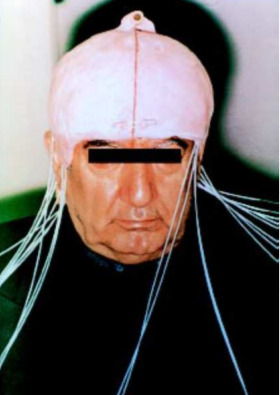 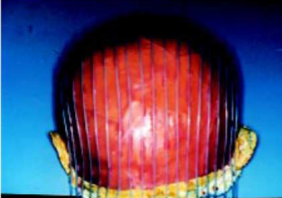 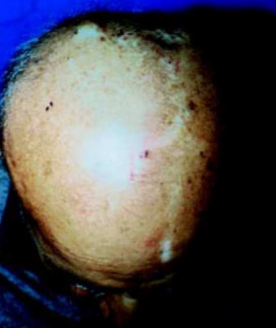 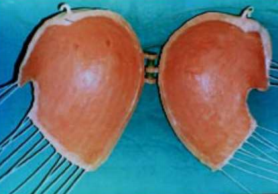 RT den 15 ay sonra
Ir192 HDR brakiterapi
63 y, BCC
Dr B Ersü izni ile
[Speaker Notes: Hastanın balmumu materyali ile kalıbı çıkarılıyor,  Protez materyalinden kalıp yapılıyor ve 1cm aralıklarla kateterler yerleştiriliyor, radyoaktif kaynak kateterler içinde ilerletilerek tedavi sdiliyor]
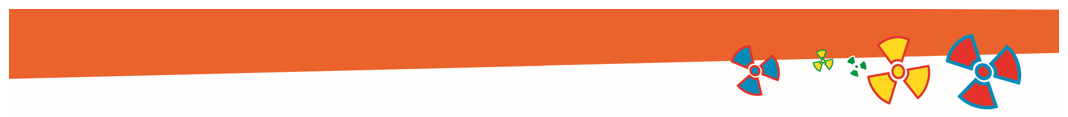 Radyoterapi  geç  etkileri
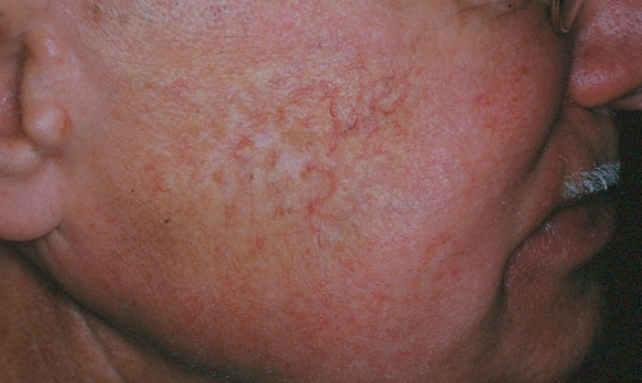 [Speaker Notes: Sıklıkla gözlemlediğimiz etkiler RT alanında hipopigmentasyon, telenjektazi nadiren atrofik görünüm]